Bolide 2D



Info



Présenté à 
Daniel Blais



Par
Jonathan Paradis


MSI 1



ESV

16 septembre 2019
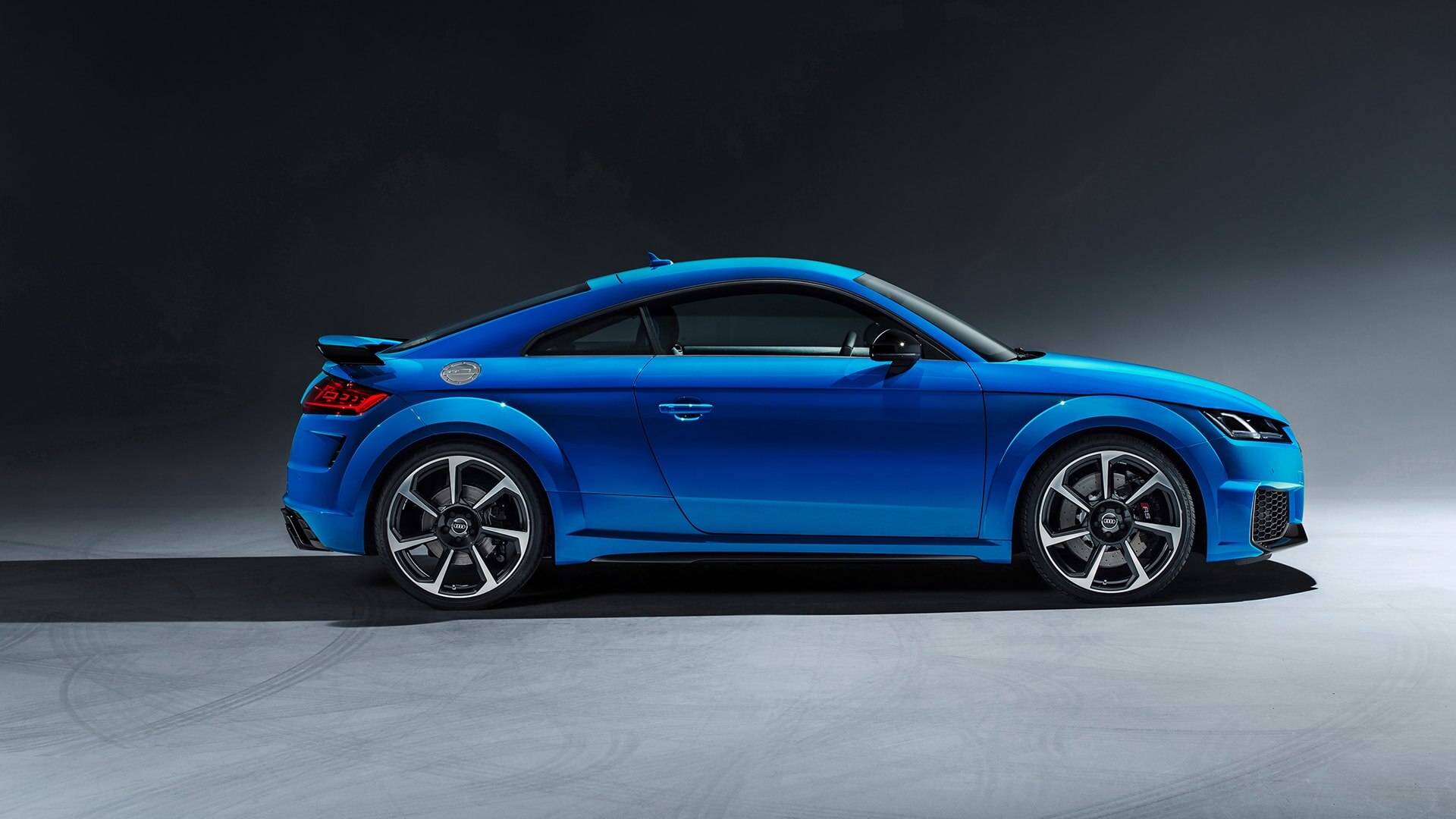 JOANTHAN PARADIS